International Conference for College and University PresidentsMarch 24-27, 2014, Silver Spring, Maryland, USA
March 27, 9:00-10:15
Participants:  Dr. Lilya Wagner, Moderator
Dr. Niels-Erik Andreasen
Dr. Richard Hart 
Dr. James Makinde
Fundraising Realities of 2014
Fundraising has NO easy steps.
It’s a thoughtful, careful process based on principles.
There can be project fundraising, capital campaigns, or sustainability/annual fund campaigns.
It can’t be relegated to the back burner and be expected to succeed.
Fundraiser must focus, be “in the loop,” have respect.
The President is the Chief Fundraiser, assuming appropriate roles.
Fundraising has spread globally for various reasons—no longer the domain of North America or Western nations.
CEOs Rate Fundraisers
Underdeveloped: A National Study of Challenges Facing Nonprofit Fundraising (U.S. perspective)
One aspect of the study that drew attention was the somewhat lukewarm assessment by nonprofit CEOs of their development directors
33% were dissatisfied or lukewarm about the performance of their development directors 	
24% said their development directors have no experience or are novices at ”current and prospective donor research”.
Fundraisers Bite Back
According to a recent survey, only 22% of respondents would “nominate your CEO for The BEST CEO Award” (50% said No, and 29% ticked “are you guys nuts”).
“Rate your CEO’s understanding of and commitment to effective fundraising. He or she is …”
A superstar — 16%
Gets the basics, but not a leader in this area — 38%
Pretty hands-off — 23%
More of a hindrance than a help — 23%
Almost half (49%) would replace their CEO if they had the chance!
Transparency:  Mirrors are replaced with magnifying glasses
Continual trend for two decades. 
International trend, use of the word transparency.
Need to know donor expectations—for the U.S., see the Wise Giving Alliance and other watchdog organizations for guidelines on what donors want/expect.
Efficiency and effectiveness more important than ever.
Proof of affecting the head and the heart—the numbers and the human element.
Accountability Issues
Accountability works both ways internally, and also externally.
Presidents should be receiving reports in detail they request.
Presidents should ensure fundraisers are kept “in the loop.”
Presidents should be foremost in expressing the case and fundraising reports to board, donors and publics, in appropriate ways.  Boards vary greatly across the globe, but reporting to them doesn’t.
Outcomes, outcomes, outcomes!
More demands for outcomes than ever before.
Need, “warm fuzzies,” heartrending stories, emergencies not as relevant as outcomes.
Address both the head and the heart.
Prove expected outcomes have been achieved.
Mutual Benefits of Giving
It really IS more blessed to give than to receive.  
Secular research underscores the benefits of being generous.
In general, generous people live longer, are healthier, and are happier.
(Research information available from PSI).
Major Donors: where the money is—we think!
Giving Pledge has spurred generosity across the globe.
Giving Pledge has called attention to major donors internationally.
Giving across the borders is prevalent, not just western countries to third world nations, but in all directions.
Much of the money goes to education. 
Generational transfer of wealth has changed.
The wealthy may give to causes which fulfill what they want to accomplish, but just as often they will begin their own organizations/causes.
A more business-like approach to giving.
Major Donors sometimes grow from average or small donors—all are important to a successful fundraising program—respect and involve the rich young ruler and the widow’s mite.
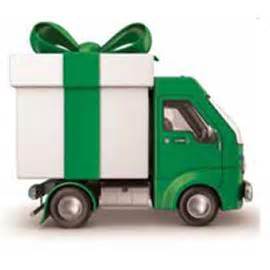 Donor Retention
In spite of some upturn in giving, charities continue to lose more donors than they gain.
Growth in giving in the U.S. is not keeping pace with growth in GDP.
Nonprofits lose donors because of economic turbulence, ineffective relationship building, poor stewardship.
Customer Service
It is estimated that up to 60% of U.S. donors cycle out of giving to an organization because of how it treats them.  
Responsiveness, including timeliness and appropriateness, is critical. 
How welcoming is your website?  How readable?  Boring and static or dynamic and relevant?  Universally the website is critical for performance and awareness.
The personal touch is still most important.
Recognition
Ensure immediate thank you and receipt.
The larger the donation, the more involved the president.
Today’s major donors tend to ask, “Are you interested in me or just my money?”
The larger the donation, the more personalized the recognition.
Diversity, Culture and Identity-Based Donors
No longer can fundraising be based on one-size-fits-all.
Culturally-proficient fundraisers are critical for successful fundraising.
The global effect on fundraising cannot be ignored—philanthropy and fundraising practices are intertwined on an international basis.
Promise of richness in every way, although can be challenging.
Global Aspects of Fundraising
See attached article.
Integrated Fundraising Strategies
Strategies for fundraising vary by country and culture—face to face still most significant and where the president should be involved.
Social media are here to stay—their use, tools, audiences change continually.
Mail is not dead; it’s best combined with social media.
In some countries,phonathons have been resurrected—but carefully, selectively, cautiously.
Websites are gateway for donors.
Fundraisers must be aware of laws governing use of strategies/tools in their countries.
Planning is Essential!
If you don’t plan, how do you know where you’re going—how will you know when you’ve arrived?
Donors want/demand plans.
Plans lead to outcomes.
Plans are critical for accountability.
Types of plans—different approaches.
President’s Role in Fundraising
See two articles, attached handouts.
Revisiting the Six “Rights” and the President’s RoleFundraising is . . .
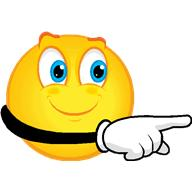 The right person asking
The right prospect
For the right cause
In the right way
For the right amount
At the right time
From The Fund Raising School
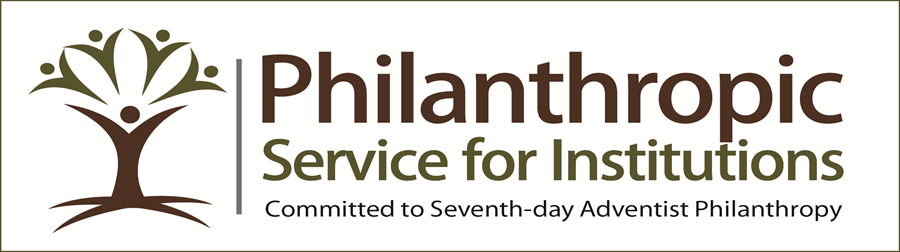 Contact Us
Dr. Lilya Wagner, CFREDirectorLilya.Wagner@nad.adventist.org12501 Old Columbia PikeSilver Spring, MD  20904Direct: 301-680-6130, Cell: 317-250-8274, Fax: 301-680-6137www.philanthropicservice.com
General phone line: 301-680-6131 
General e-mail:  info@philanthropicservice.com